Подготовка документов на награждение знаками отличия Министерства обороны Российской Федерации
Приказ Министра обороны Российской Федерации № 505 от 4 декабря 2007 г.
Приказ Министра обороны Российской Федерации № 30 от 22 января 2008 г.
Общие положения
Медаль «За заслуги в увековечении памяти погибших при защите Отечества» 
«За большой личный вклад в увековечение памяти погибших защитников Отечества, установление имен погибших                    и судеб пропавших без вести военнослужащих, проявившие                    при этом высокие моральные и деловые качества, усердие                    и разумную инициативу»
Повторное награждение медалью не производится;
Награждение посмертно не производится.
Знак отличия «За отличие в поисковом движении» 

«За большой личный вклад в установление имен погибших                   и судеб пропавших без вести военнослужащих, проявившие      при этом высокие моральные и деловые качества, усердие                    и разумную инициативу»
III степень
II степень
I степень
не менее трех лет участия
не менее пяти лет участия
не менее семи лет участия
!не является ведомственным знаком отличия!
!НЕ является ведомственным знаком отличия!
Требования по заполнению
полное юридическое название общественной организации/объединения
вписать необходимую степень
Для медали: медаль «За заслуги в увековечении памяти погибших защитников Отечества»
полностью заглавными
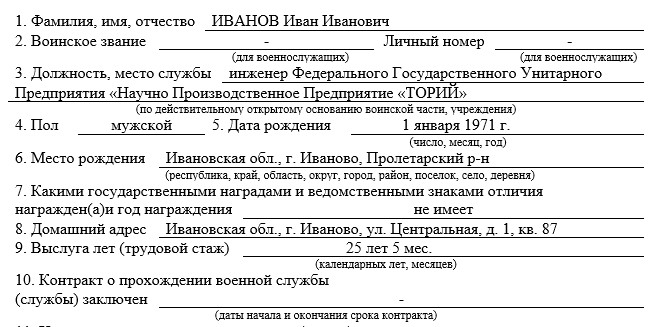 строчными
ноль перед датой не ставится
по убывающей с сокращениями и правильно расставленными пробелами
Фамилию И.О. прописываем один раз в самом начале текста
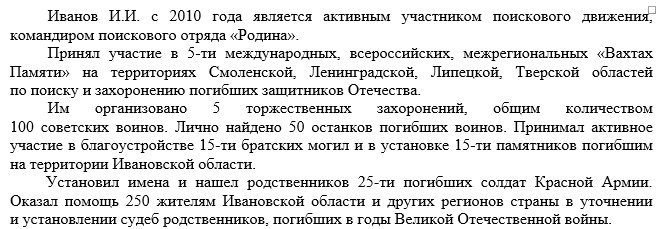 Союзы, предлоги, числительные не должны находиться в конце строки!
Текст СТРОГО по образцу. Можно вписывать дополнительную информацию. 
ТОЛЬКО конкретные ЦИФРЫ, ФАКТЫ, ПРОЕКТЫ.
Выводы
Знаки:
Вывод: за большой личный вклад в установление имен и судеб пропавших без вести военнослужащих, проявленные при этом высокие моральные и деловые качества, усердие                 и разумную инициативу достоин награждения знаком отличия Министерства обороны Российской Федерации – знаком отличия «За отличие в поисковом движении»                                    I, II, III степени. 
СТРОГО по образцу с красной строки. Указать необходимую степень. Для женщин - «достойна».
Медаль:
Вывод: за большой личный вклад в увековечение памяти погибших защитников Отечества, установление имен и судеб пропавших без вести военнослужащих, проявленные при этом высокие моральные и деловые качества, усердие и разумную инициативу достоин награждения ведомственным знаком отличия Министерства обороны Российской Федерации – медалью                   «За заслуги в увековечении памяти погибших защитников Отечества».
СТРОГО по образцу с красной строки. Для женщин - «достойна».
Первое согласование
выбрать либо аттестационную комиссию, либо собрание
указать № протокола и дату по образцу
Вписывать ТОЛЬКО инициал имени и без пробела - фамилию
Заключение старших начальников (знаки)
указывать необходимую степень
Для женщин – «Достойна»
Вписывать ТОЛЬКО инициал имени и без пробела - фамилию
Заключение старших начальников (медаль)
Для женщин – «Достойна»
Вписывать ТОЛЬКО инициал имени и без пробела - фамилию
Третье согласование
Остается без изменений!!!
Данные пунктов 1-9
Вписывать ТОЛЬКО инициал имени и без пробела - фамилию
СТРОГО по шаблону!
Информация по наградам 2012-2018